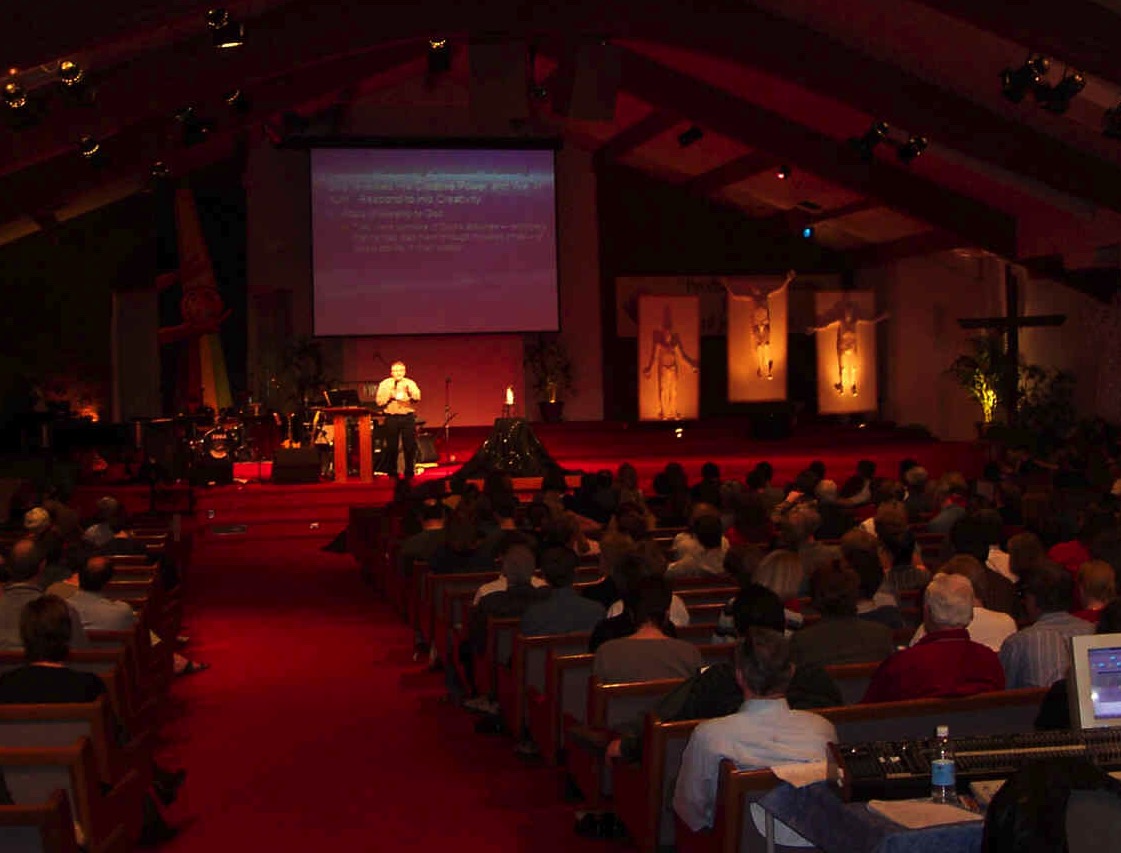 3
الوعظالتفسيري
1. الفوائد
2. الأهداف
3. الصعوبات
4. الطبيعة المعاصرة
د. ريك جريفيث • مؤسسة الدراسات الاهوتية الأردنية • BibleStudyDownloads.org
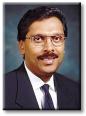 قراءة استخلاص المعلومات
أ. ما هي الإستنارة في قراءة 
   اليوم والتي كانت أكثر  
   فائدة لك؟

ب. ما هي الأسئلة التي لديك؟
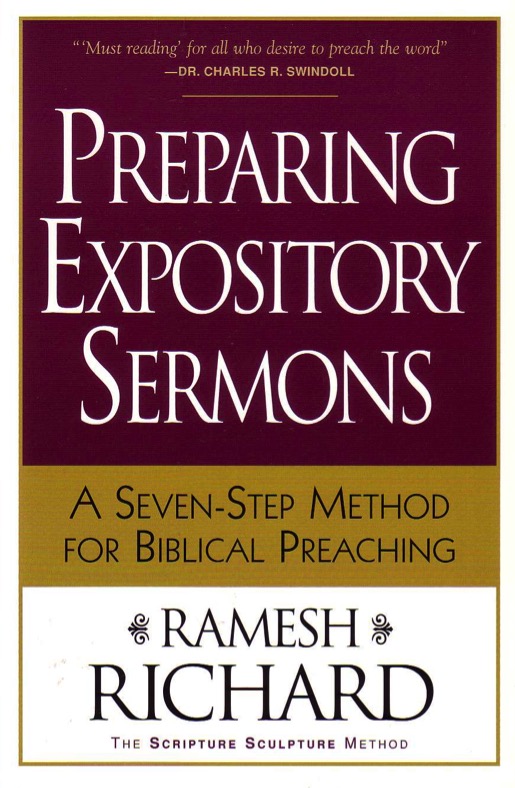 تحضير
العظات
التفسيرية
طريقة من سبع خطوات
 للوعظ الكتابي
27-28، 251
عملية إعداد عظة تفسيرية
، إعداد العظات التفسيرية . مقتبس من راميش ريتشارد
العظة
النص
5- الإستجابة المرغوبة من المستمع
العقل = المخ
جسر الغرض = جسر القصد
4- الأسئلة الثلاثة التصاعدية
6. تحديد فكرة العظة
= الإقتراح المركزي للعظة
3 .2 تحديد الفكرة التفسيرية
       = الإقتراح المركزي للنص
أ م ع
أ م ن
القلب
7- ضع الخطوط العريضة للعظة 
8- ضع خطة للوضوح الشفهي
9- أعد المقدمة والخاتمة
3 .1 تحديد الخطوط 
       التفسيرية العريضة
بناء العظة
تكوين العظة
المخطط=القطع
2- تحليل = تفسير  
    الجزء الكتابي
الدراسة
عظ
10- خطط الرسالة
/ العظة
الجسد=لحم
1-اختر الجزء الكتابي
يُظهر النص الأبيض 10 خطوات مقتبسة من هادون روبنسون، الوعظ الكتابي (الملاحظات، 105)
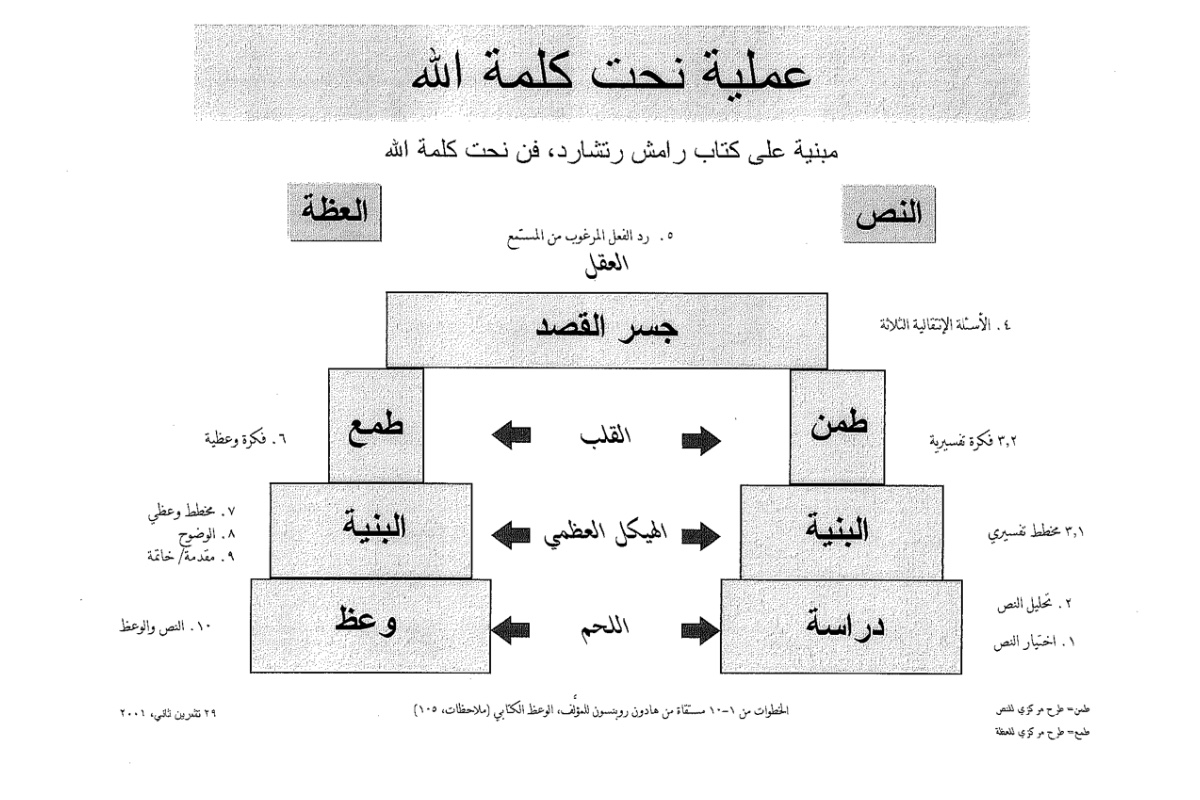 [Speaker Notes: Cover steps 1-3 on page 27]
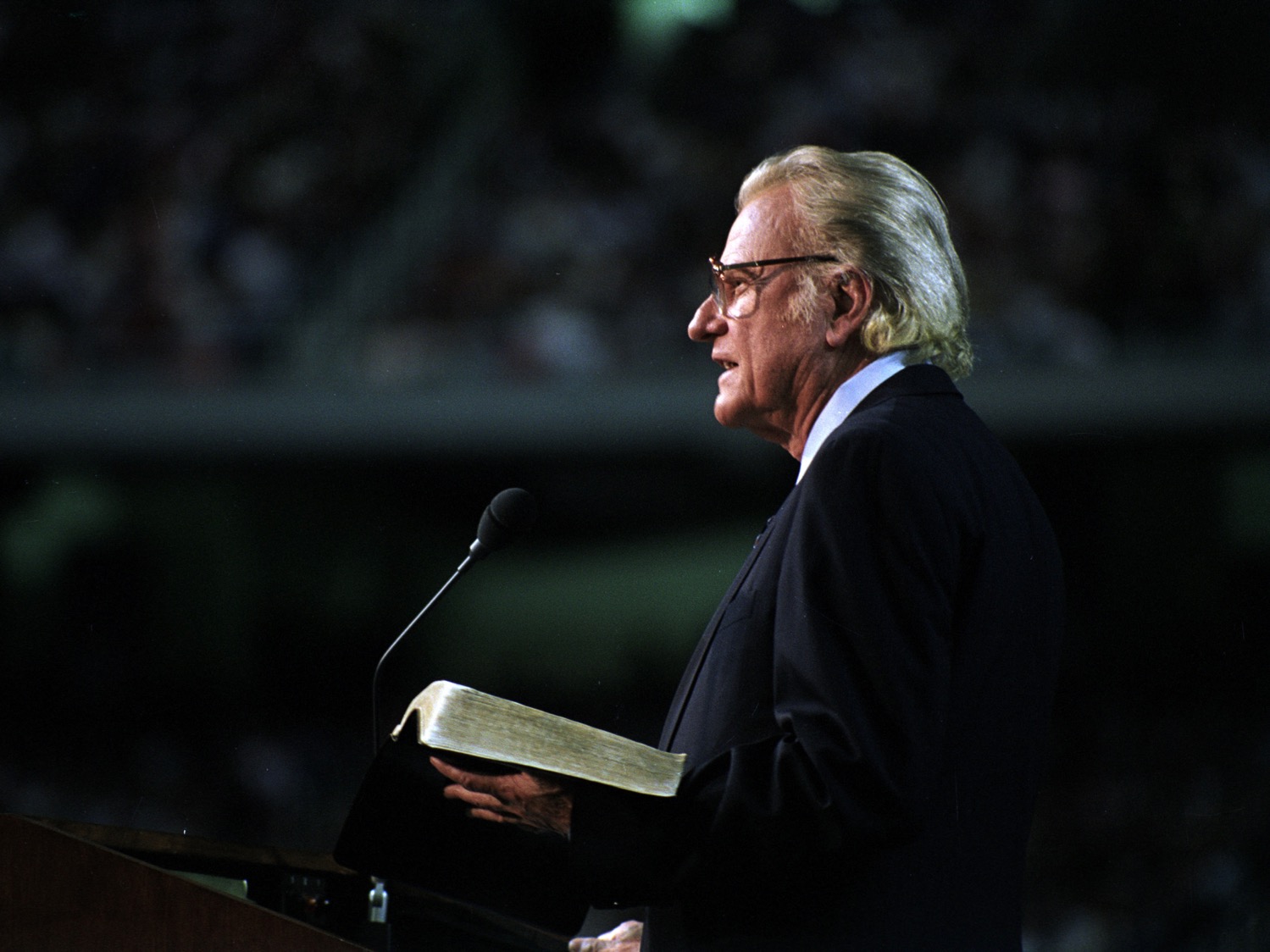 3
مزايا التفسير
الثقة
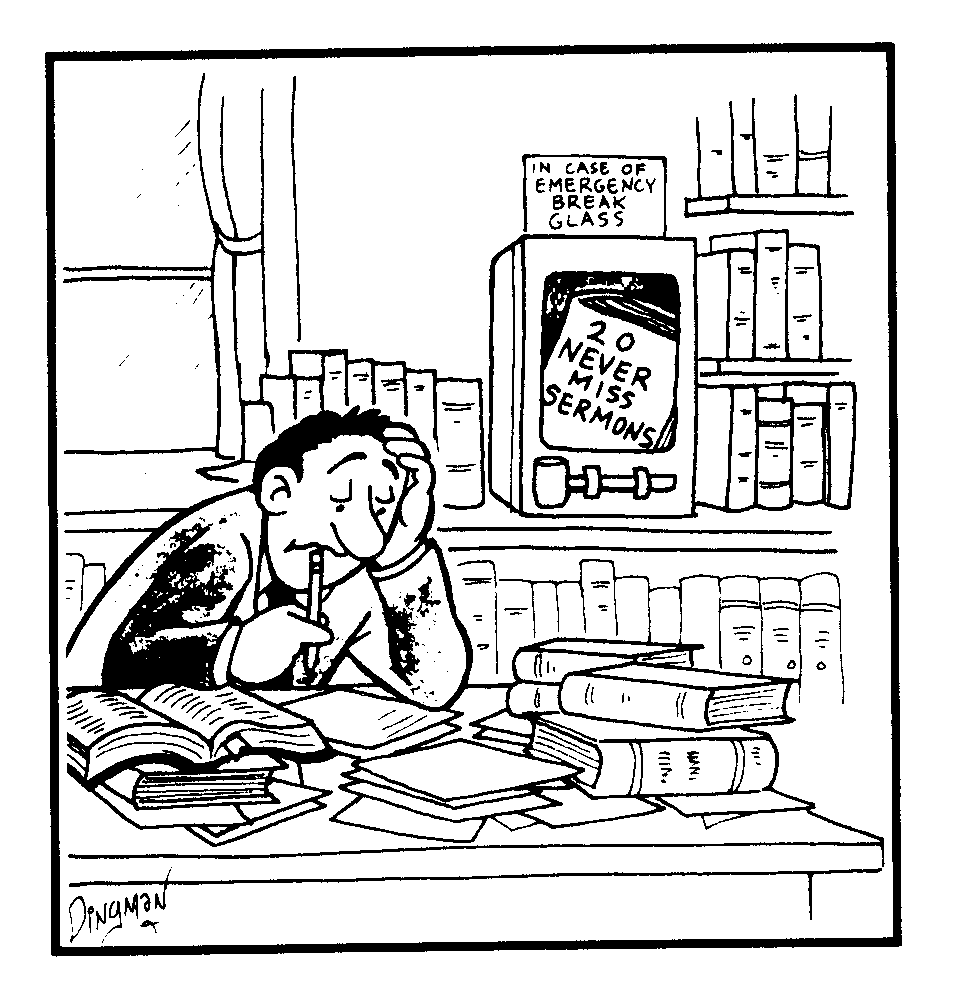 في حالة الطوارئ 
قم بكسر الزجاج
20 عظة لا تفوتها أبداً
[Speaker Notes: Translate the two titles]
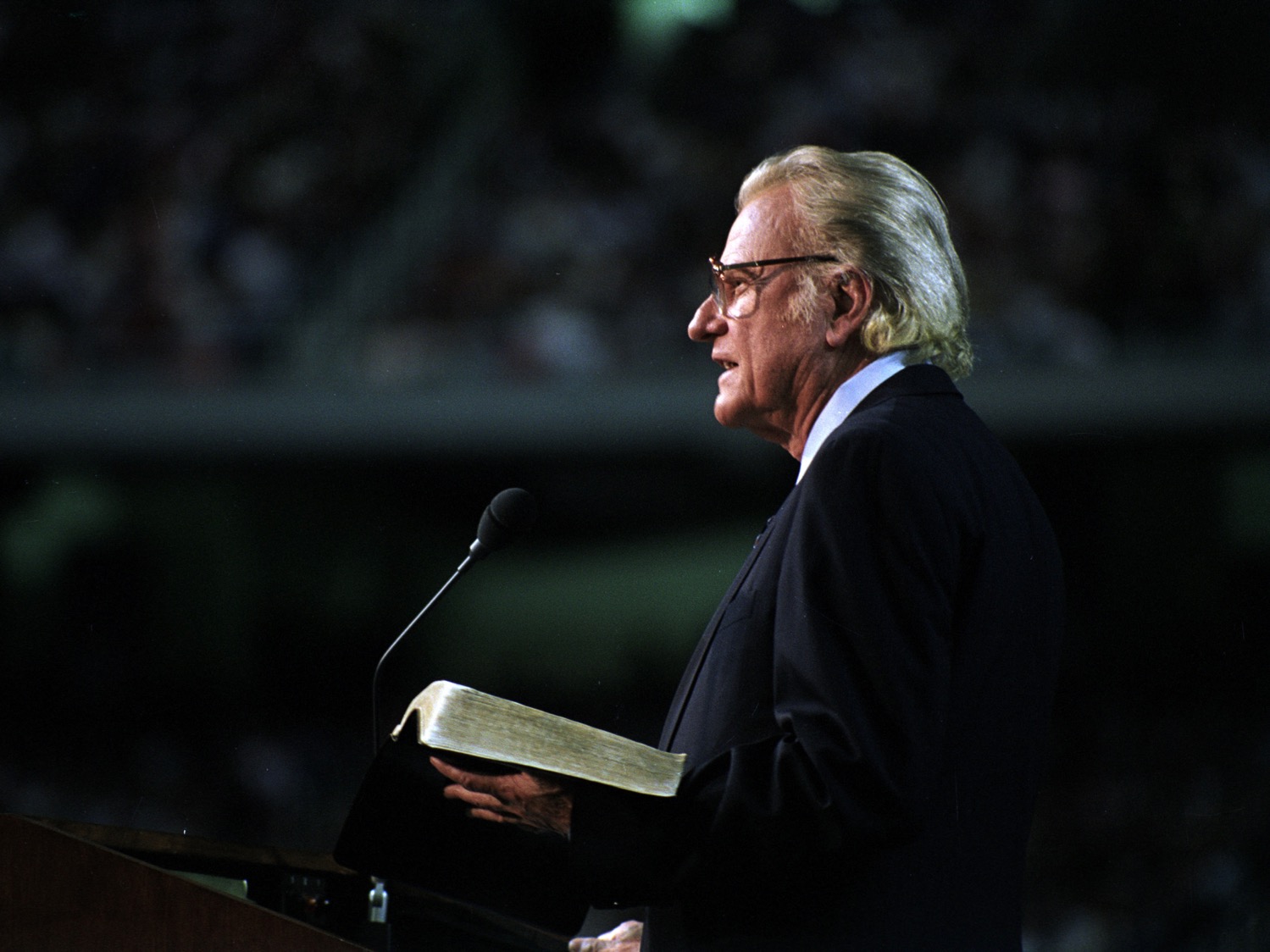 3
مزايا التفسير
الثقة
اقل ذاتية
التوازن
التطبيق
الهيكل
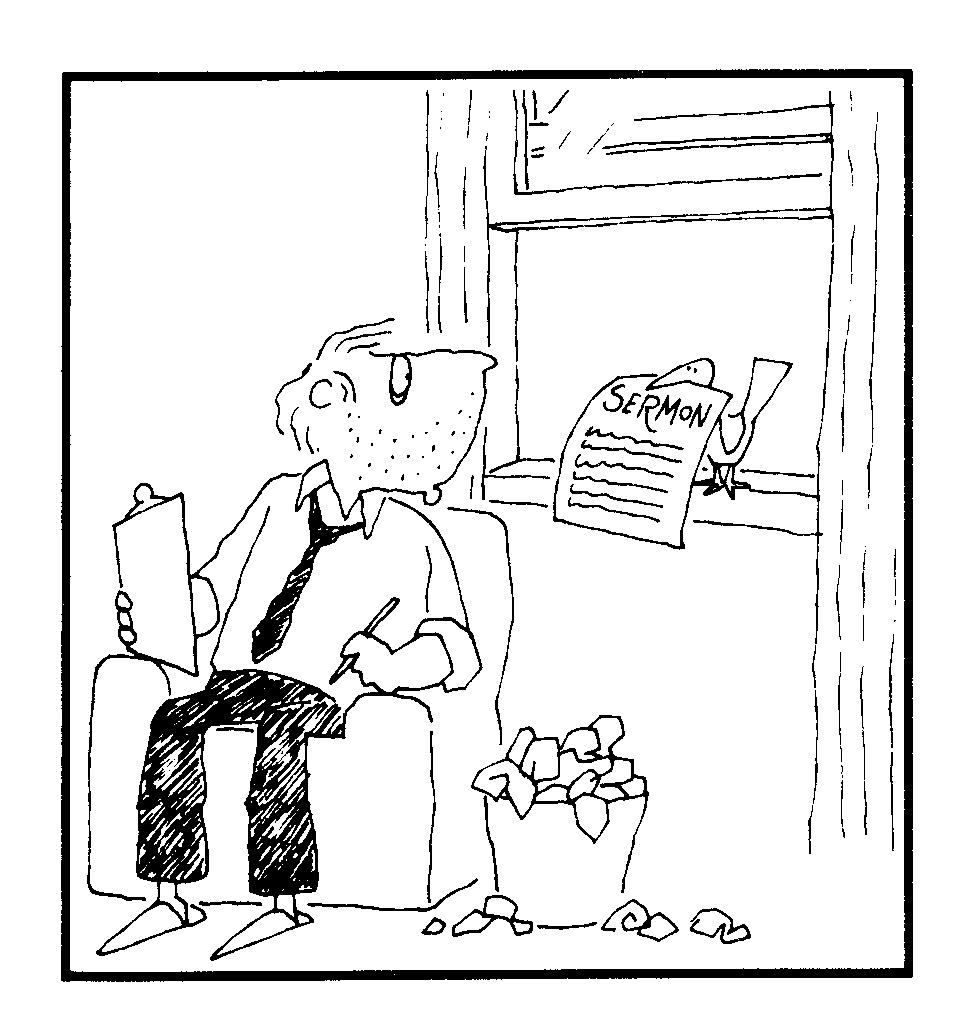 العظة
Bird Delivery
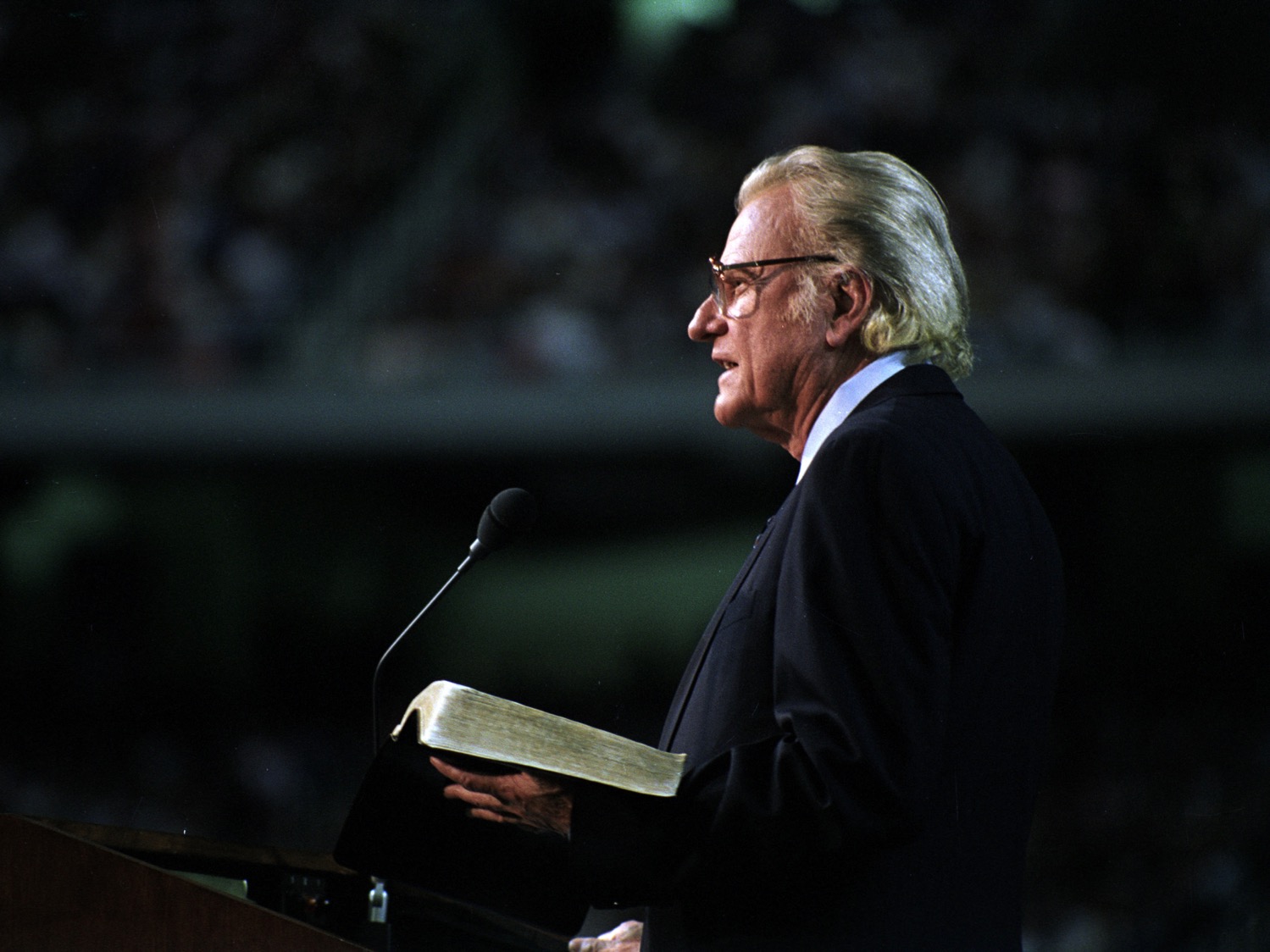 3
مزايا التفسير
الثقة
اقل ذاتية
التوازن
التطبيق
الهيكل
أقل حساسية
التصميم
يوفر الوقت
يطور الواعظ
يحضر الجماعة
أفضل للخراف
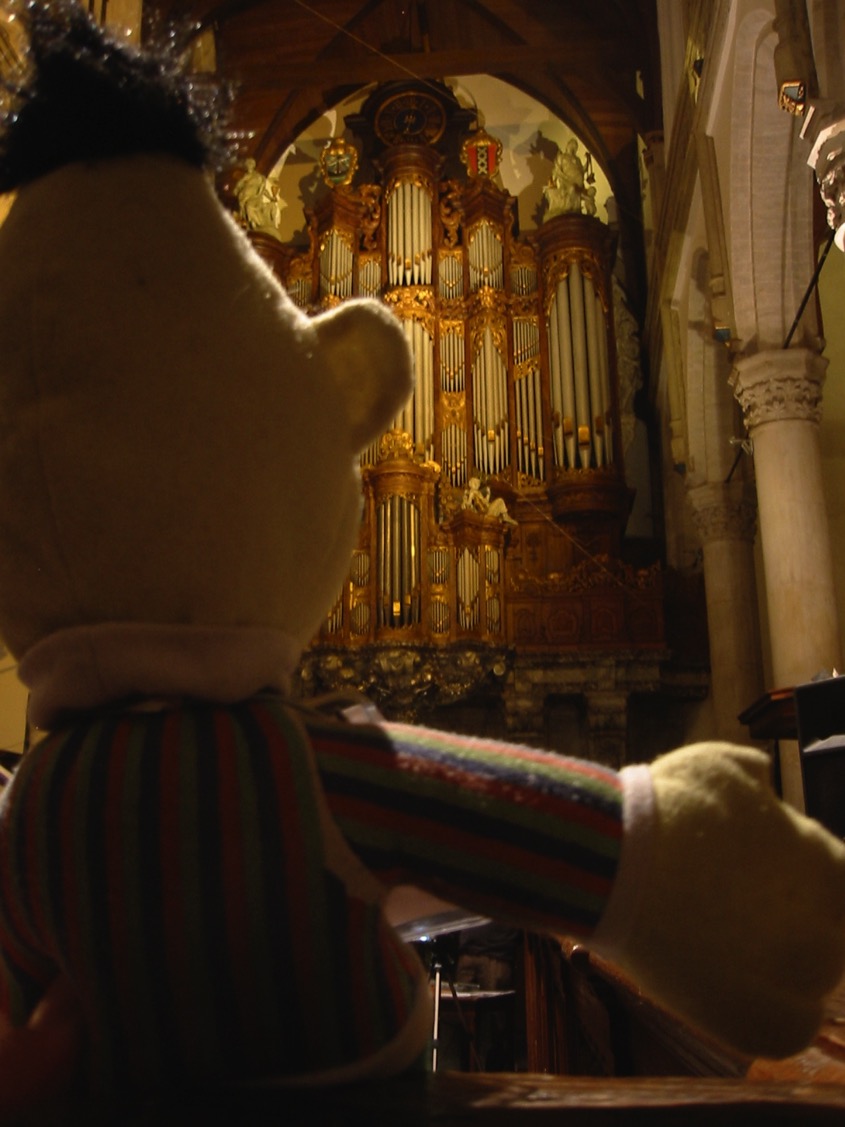 الوعظ التفسيري هو مهارة مكتسبة
حتى بيرت يستطيع فعلها
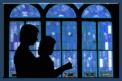 3
أهداف التفسير
الكرازة
تسديد الإحتياجات البشرية
إعلان مشيئة الله
باركلي أم برودمان؟
سبرجن أم ويرزبي؟
روبرتسون أم كيتيل؟
نبي أم مبشر؟
توبة أم محبة؟
إبهار لجنة المنبر أم الوعظ بالكلمة؟
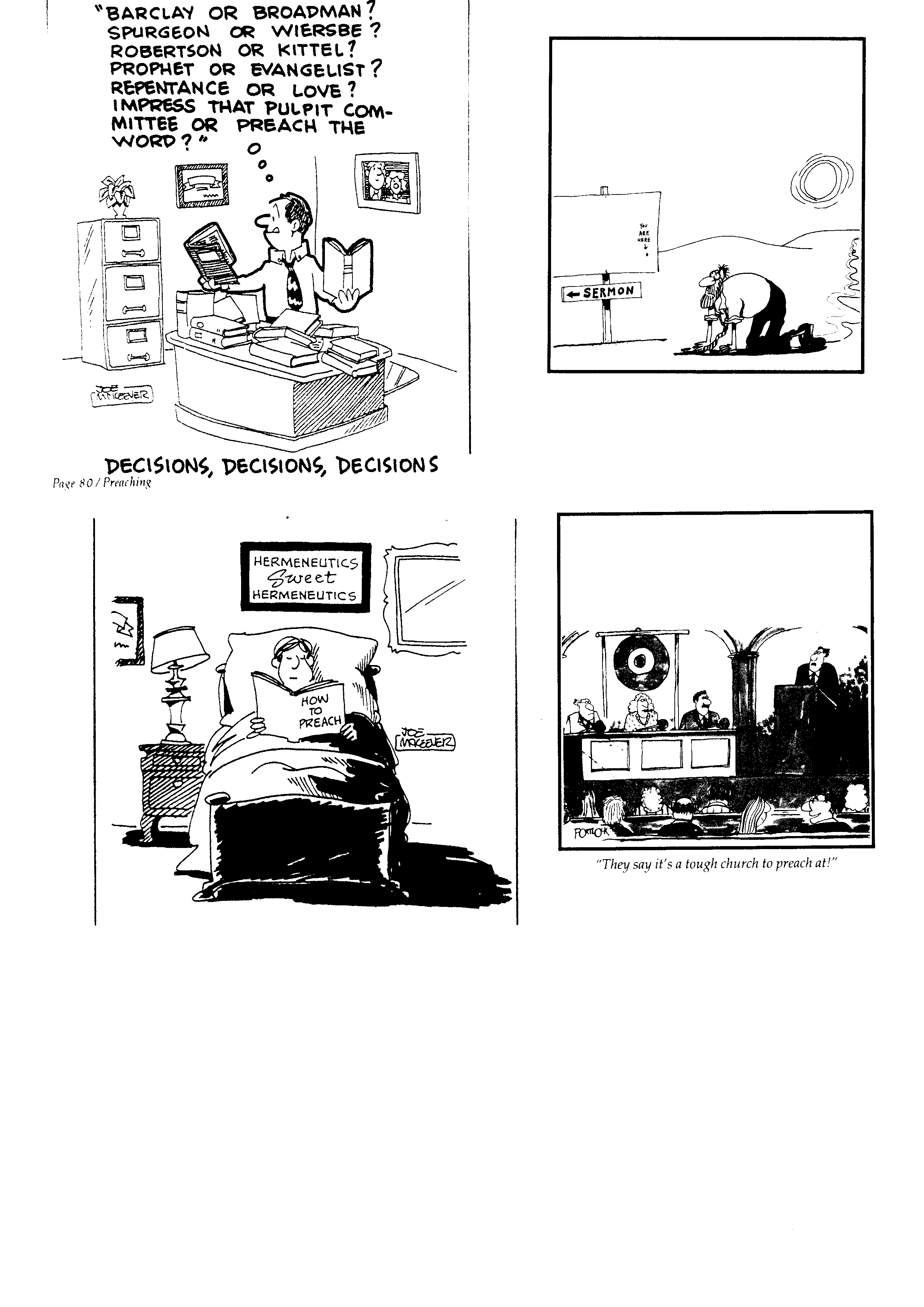 Decisions
قرارات، قرارات، قرارات
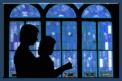 3
أهداف التفسير
الكرازة
تسديد الإحتياجات البشرية
إعلان مشيئة الله
تحفيز الإيمان، الطاعة والنمو
تعليم العقيدة أو اللاهوت
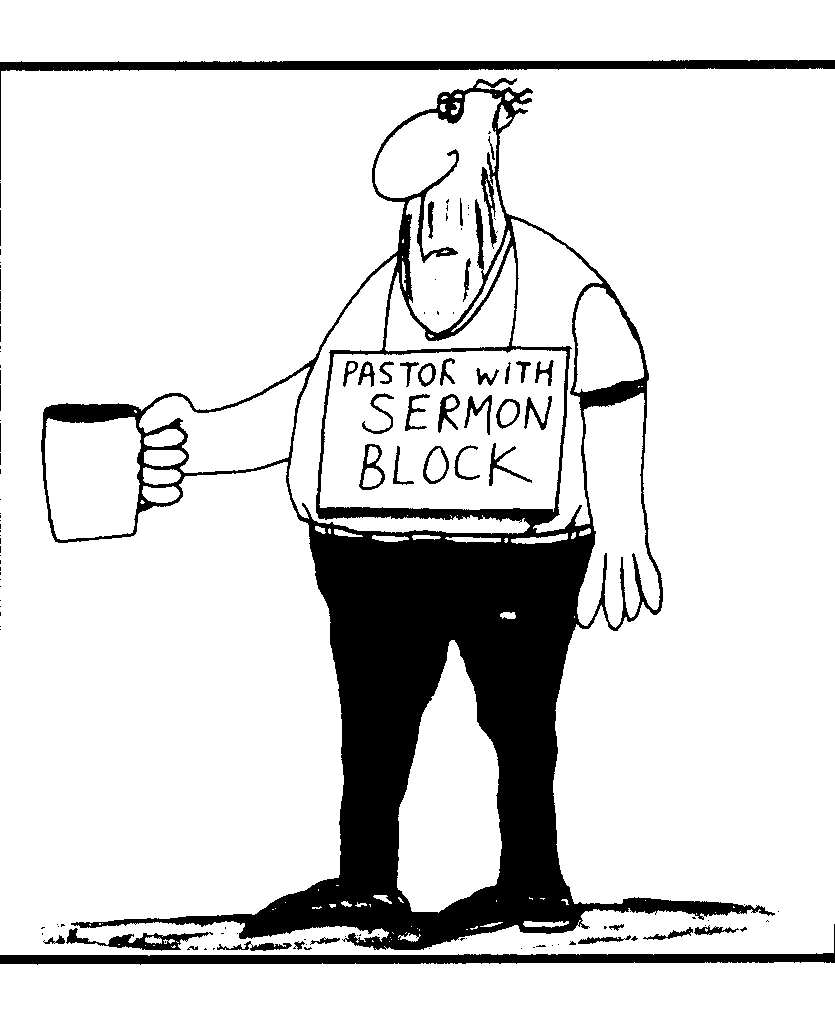 القس مع منع الوعظ
Sermon Block
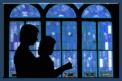 3
أهداف التفسير
الكرازة
تسديد الإحتياجات البشرية
إعلان مشيئة الله
تحفيز الإيمان، الطاعة والنمو
تعليم العقيدة أو اللاهوت
عبادة الله وتمجيد اسمه
التبكيت على الخطية وإعادة البناء على النعمة
4
صعوبات التفسير
يتطلب دراسة أكثر
يتطلب فهم تفسيري أفضل
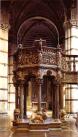 Hermeneutics
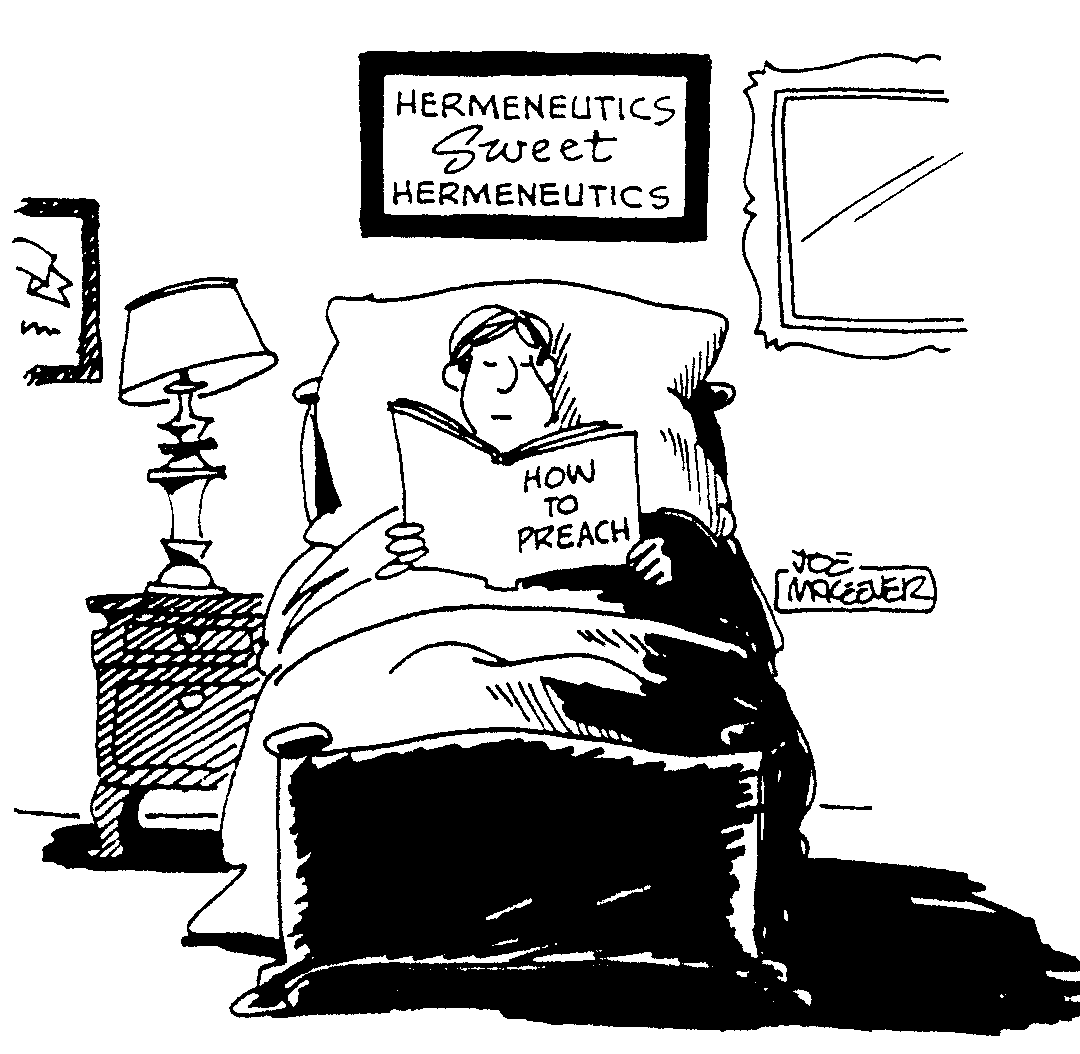 أحلام
تفسيرية 
سعيدة
كيف تعظ
4
صعوبات التفسير
يتطلب دراسة أكثر
يتطلب فهم تفسيري أفضل
يتطلب السياق
يتطلب الشكل الأدبي
يتطلب التمييز
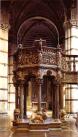 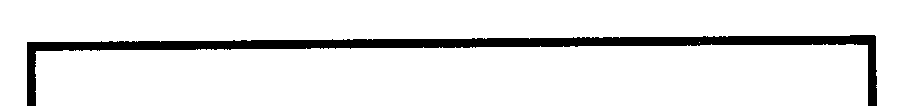 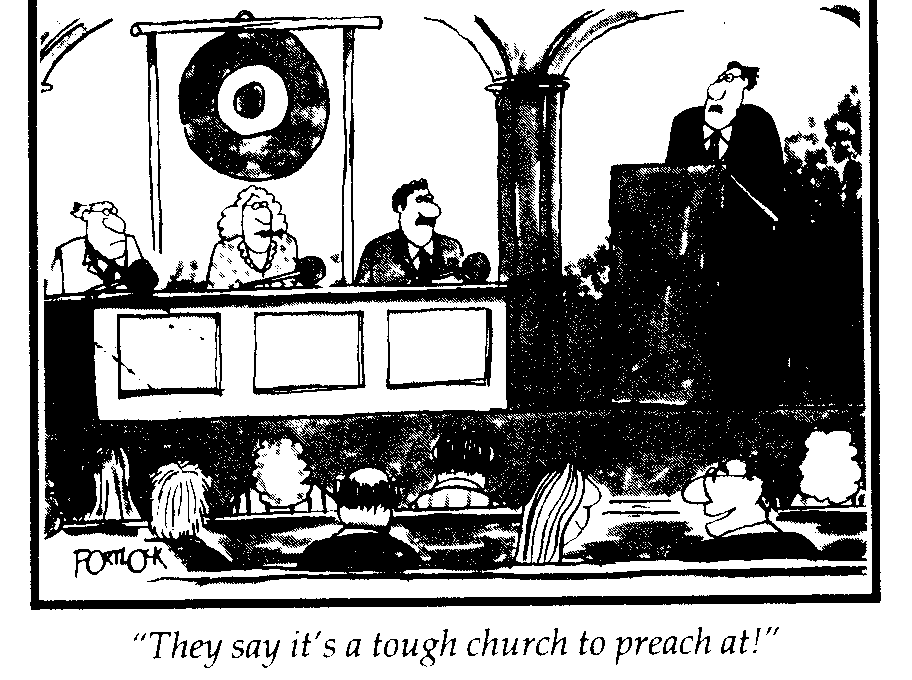 Gong Church
يقولون إنها كنيسة يصعب التبشير فيها
[Speaker Notes: "The Gong Show" in the USA is known for short acts where a judge can immediately stop the singer or speaker by hitting the gong if the act is too painful!]
4
صعوبات التفسير
يتطلب دراسة أكثر
يتطلب فهم تفسيري أفضل
يتطلب السياق
يتطلب الشكل الأدبي
يتطلب التمييز
يتطلب العمل لرؤية الفكرة الرئيسية
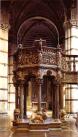 Desert Sermon
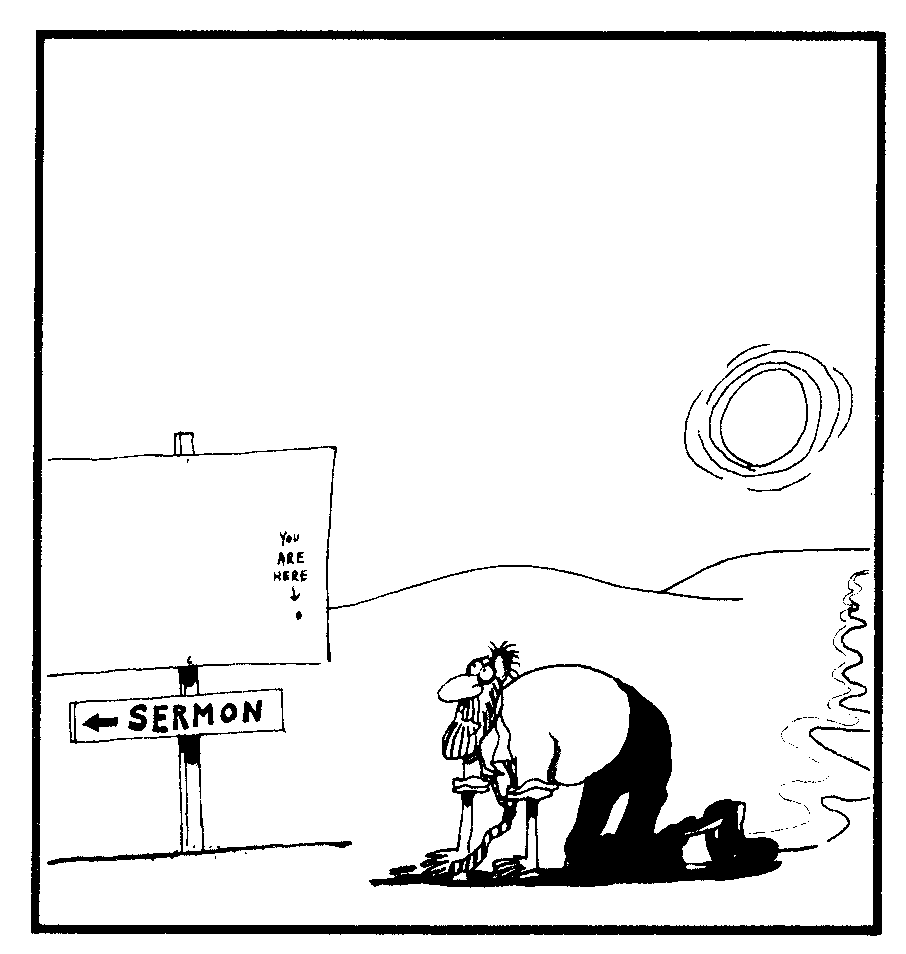 أنت هنا
العظة
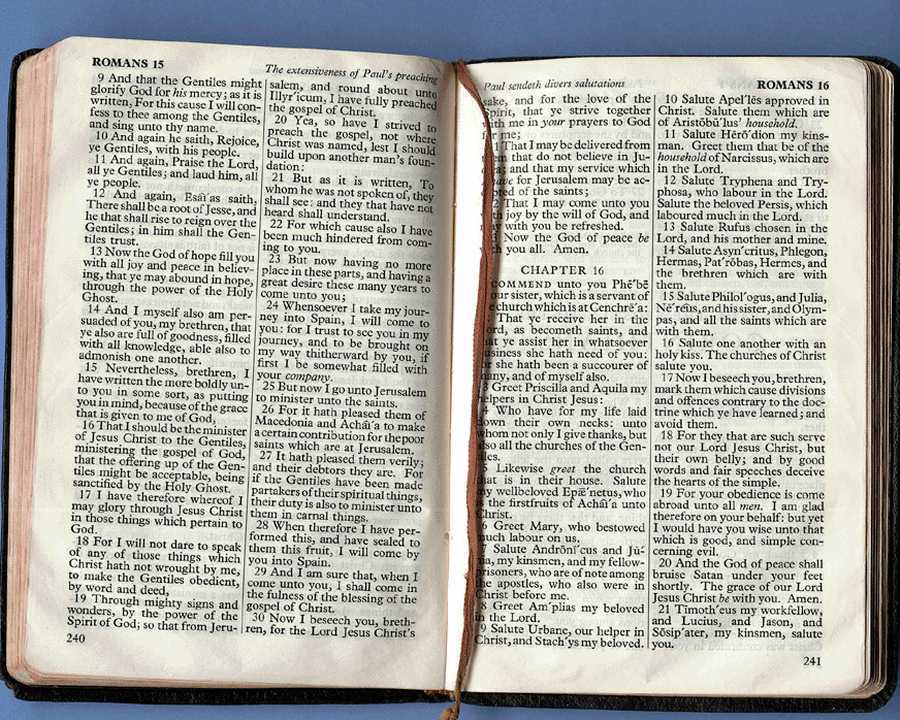 112
أحصل على المبدأ
كيف يمكننا أن نسد الفجوة              بين العالمين القديم والمعاصر         ليكونا متصلين ببعضهما البعض؟
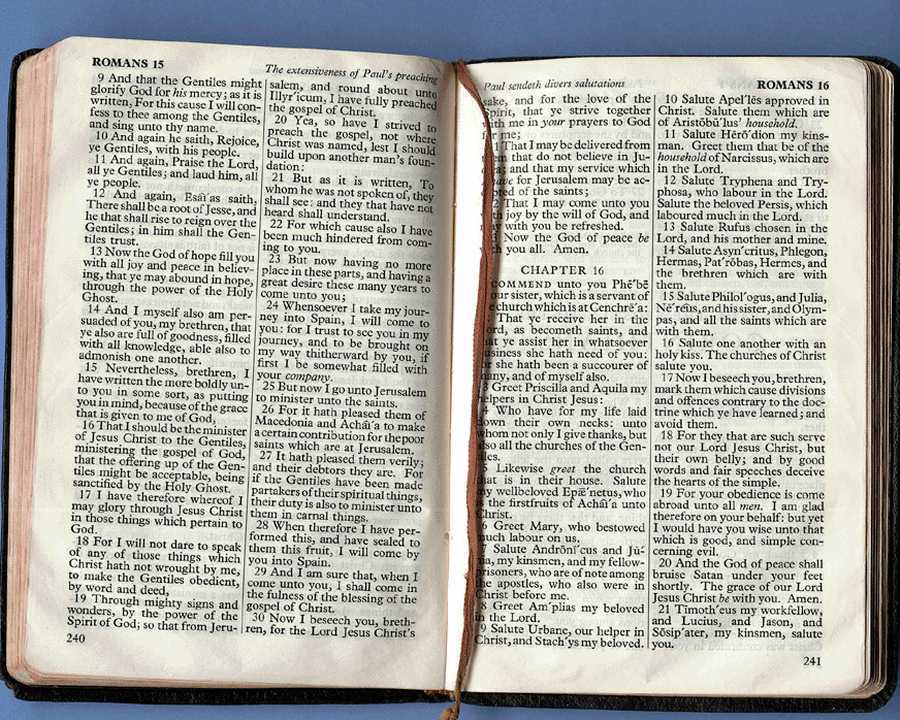 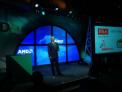 القديمة
المعاصرة
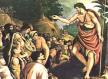 112
أحصل على المبدأ
أ. اعرف كلا الثقافتين جيداً
كيف؟
[Speaker Notes: Tell your neighbor two ideas HOW you can better know your people.]
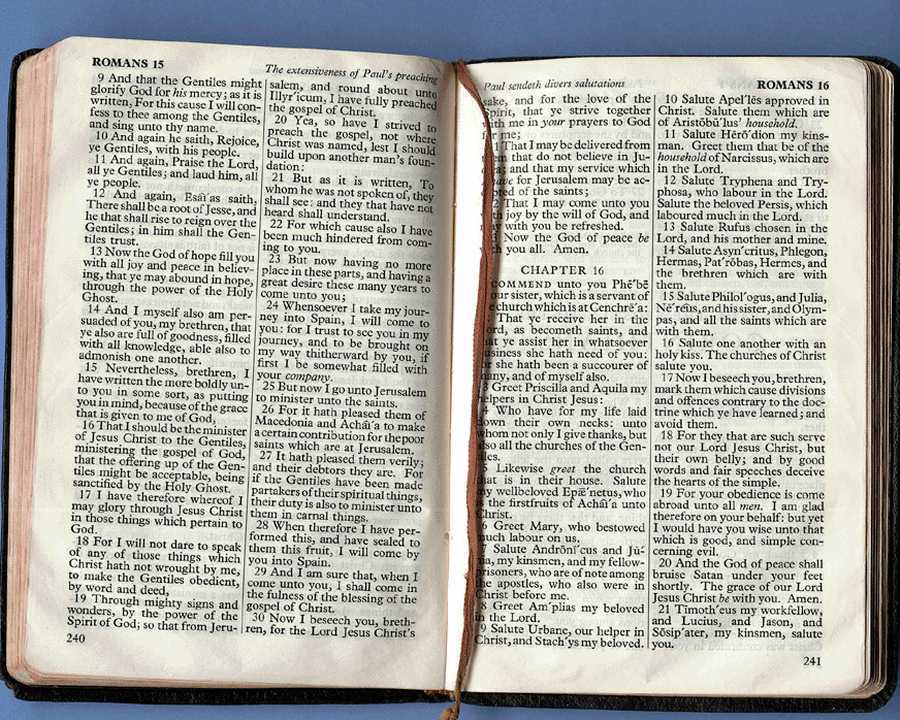 112
أحصل على المبدأ
ب. تعرف على الوضع الحياتي للمقطع 
    قبل استخلاص المبادئ.
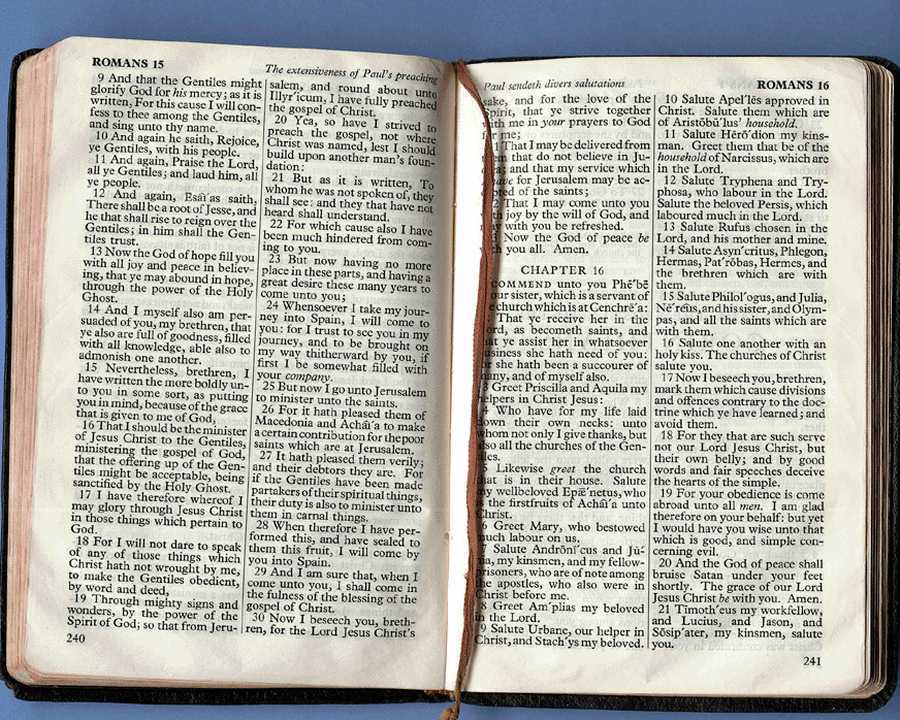 112
أحصل على المبدأ
ج. أرسم أوجه التشابه بين بيئة المقطع   
    مع بيئته الحديثة.
Black
أحصل على هذا العرض التقديمي مجاناً
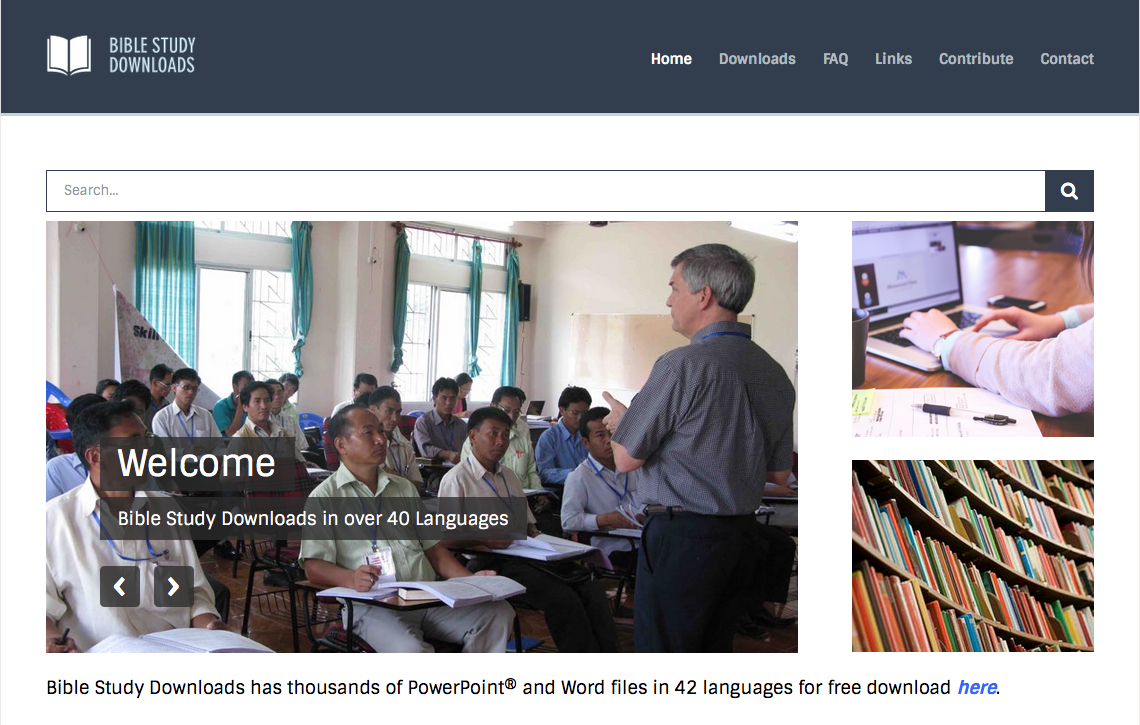 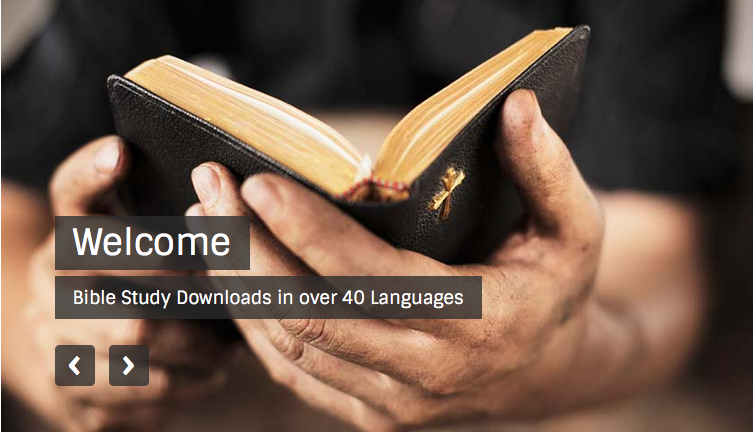 الرابط للعرض التقديميِّ "فن الوعظ" متاحٌ على الموقع الإلكترونيّ: BibleStudyDownloads.org
[Speaker Notes: PR Preaching (Homiletics) Arabic
_____________
Common-36]